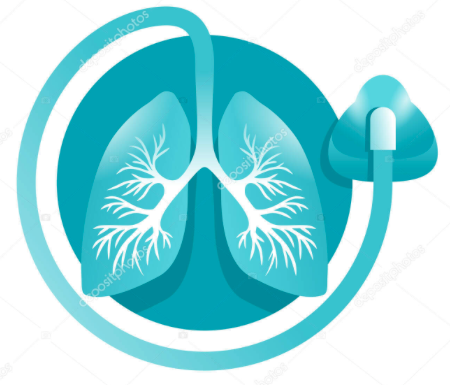 ICU CURRICULUM
Liberation from Mechanical Ventilation
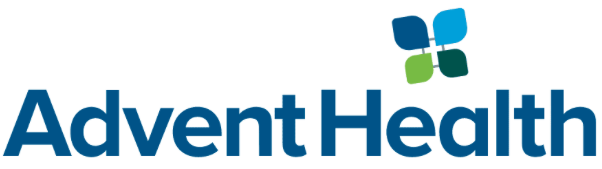 Clinical Case
68 year old female with COPD presented to the emergency department with 3 days of cough, dyspnea and fevers.  She was intubated and transferred to the ICU due to hypercapneic respiratory failure.  She has been treated for pneumonia and a COPD exacerbation.   

Is she ready for extubation?
Complications related to MV
VAP
Sinusitis
Pneumothorax
Hypotension
Stress gastropathy, gastric hypomotility
Need for sedatives
Oral, laryngeal injuries
Expediting Liberation from MV
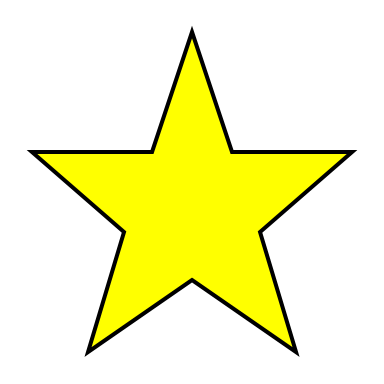 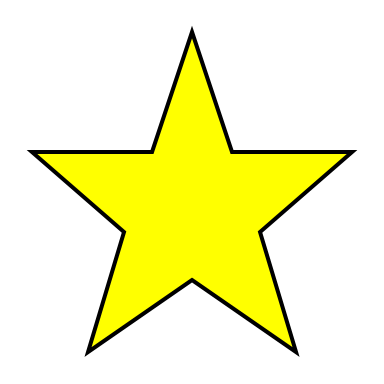 Key Points
The underlying problem that necessitated intubation needs to have improved prior to considering weaning.
> 50% of critically ill patients can be weaned the first day after the precipitating factor has resolved.
There is a difference between weaning and extubation.
Daily SAT/SBT decreases vent LOS and ICU LOS
Physiological effects of weaning
Increased atelectasis (no PEEP) with resultant hypoxemia

Increased venous return can precipitate pulmonary edema

Increased LV afterload

Risk of hypoventilation (residual sedatives)
Expediting Liberation from MV
Weaning parameters
No parameter can be used exclusively to make decisions.
The best parameter is performance on a SBT.
Patients should be hemodynamically stable, no myocardial ischemia, have adequate oxygenation (PaO2 > 60 on FiO2 , 50%) with PEEP less than 5 cm H2O
Discontinue sedatives & narcotics
Cause of respiratory failure improved
Hemodynamically stable
Awake, alert and co-operative
PaO2/FiO2 >120 on PEEP < 5cmH2O
SBT
PS < 7 cmH2O, CPAP = 5 cm H2O or 
T-piece trial for 0.5-1 hour on < 50% FiO2
RR < 30 /min
HR increase < 20
SBP increase < 20 mmHg
RSBI < 100
Acceptable gas exchange
Define 
Mechanism of failure 
and correct if possible
No
Yes
Cough, secretions,
mental status 
all OK
Extubate
SBT Failure
Clinical Diagnosis
Rapid shallow breathing is a sign of impending respiratory failure
Accessory muscle use, retractions, paradoxical motion of the abdomen
Tachycardia
Hypertension
Distress
Do not prolong trials that are exhausting the patient.

**Don't forget neuromuscular weakness as an etiology for failure
Correctable Factors
Resistance (airway obstruction): bronchodilators, steroids
Compliance: (pulmonary edema, abdominal distention: diuresis, tap ascites, time
Minute ventilation: (fever, sepsis, PE)
Malnutrition, overfeeding
Electrolyte abnormalities
ICU Myopathy
Metabolic alkalosis
Atelectasis
Sedation
Secretions
Endotracheal tube
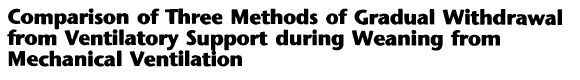 456 patients (medical/surgical)

347 (76%) extubated successfully the first day after resolution of acute illness

109 who failed initial SBT were randomized to weaning by:
T-piece trials
IMV with gradual rate reduction
PSV with gradual reduction of PSV down to 8 cmH2O
Brochard L, et al.  AJRCCM 1994; 150: 896
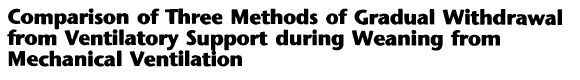 PSV had the shortest weaning time compared to T-piece and SIMV.

PSV was not compared directly to the T-piece group but was compared to the cohort of T-piece and SIMV.
Brochard L, et al.  AJRCCM 1994; 150: 896
Liberation is not Extubation
To extubate, the patient has to be liberated from ventilatory support (pass a SBT) and meet the following criteria:

1) have a good cough

2) be awake and alert to protect their airway

3) not require frequent suctioning or have copious secretions
Post extubation Stridor
Need to be around when patients get extubated

Due to edema of the upper airway

These patients can rapidly develop pulmonary edema due to the generation of negative intrathoracic pressure and increased LV afterload.

Treat with steroids, racemic epi, and possibly reintubation.
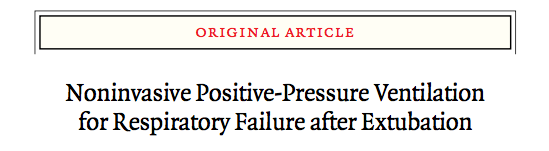 Multicenter trial of 221 patients failing extubation (only 10% had COPD)

NIPPV was ineffective in preventing re-intubation and did not reduce mortality.
Esteban A, et al. NEJM 2004; 350: 2452
NEJM 2022; 387:1688-1698
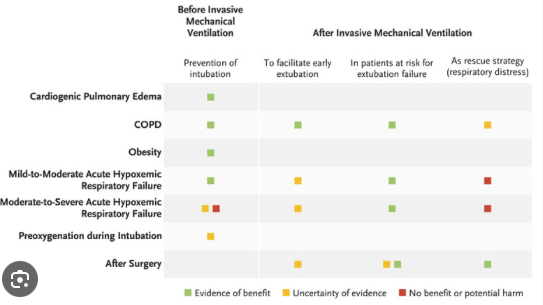 Weaning parameters
Minute Ventilation < 10  l/min
High rate of false negative and false positive results.
Maximal Inspiratory Pressure (NIF)
PImax value of -30 cmH2O has classically been taught as the threshold for successful weaning.
PImax value of -20 cmH2O has been used to predict failure.
However, not very sensitive or specific as it does not take into account the demands being placed on the muscles.
Rapid Shallow Breathing Index (RSBI)
Ratio of respiratory frequency to tidal volume
f/VT
Useful tool if performed properly.
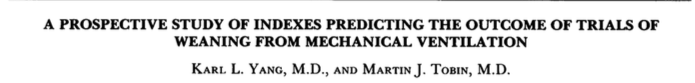 Rapid Shallow Breathing Index (RSBI)
f/VT was measured using a hand-held spirometer over one minute of spontaneous breathing after the patient was disconnected from the ventilator circuit.

RSBI was not validated during PSV trials

RSBI had a PPV of 0.78 and a NPV of 0.95
Yang K, Tobin MJ, NEJM 1991; 324: 1445
ICU Protocol
Nursing/RT driven
Plan for SBT starts several hours before
Nurse weans sedation to RASS -1 to +1
Analgesia/sedation stopped (SAT) before SBT
Criteria to start SBT
Adequate mental status, “acceptable” oxygenation/PEEP, temp < 38.5, low dose/off vasopressors, physician order to wean, RR <30, minute ventilation < 15 L/min.
ICU Protocol
SBT should start between 04:30-06:30 (or whenever patient is ready)
Record baseline data, HOB >30 degrees, suction.
PSV 5/5 (higher pressure support if ETT <7)
SBT for 30 minutes (never > 60 minutes; if they’re failing they’re failing, and if they’re passing they’re passing)
Resume full support if:
RR >35, SpO2 <90%, HR >140 (or new arrhythmia), HR >20% change, new hypo/hypertension, agitation, diaphoresis, anxiety, increased ETCO2.
ABG is not necessary as routine
ICU Protocol
Notify physician pass/fail
If decision to extubate, physician order
Extubate to nasal cannula (can decide NIPPV)
If fails, resume sedation at half dose and analgesia at full dose once agitated.
Summary
Protocol driven weaning teams (RT driven)

Daily systematic scrutiny of readiness for weaning

Examine the patient before and during weaning trials

Many patients don’t need to be weaned

If apneic, hold sedation and repeat once awake
Ensure you were not overventilating the patient
Clinical question
Is our patient with hypercapneic respiratory failure ready for extubation?

Awake, alert, and following commands
Off vasopressors, without tachycardia 
Minimal secretions, strong cough 
PEEP of 5, Fi02 of 40%
RSBI of 60 on PSV of 5 for 30 minutes
AM ABG – pH 7.38 | pCO2 55 | pO2 90